Factors Affecting Enzymatic SpeedLab
Bi 12
Enzymes and Biochemistry Unit
Reminder…What changes how fast an ENZYME causes a reaction?
Substrate Concentration
Enzyme Concentration
Temperature & pH
Enzyme Inhibition
Enzyme Cofactors
Substrate Concentration
Enzyme activity increases as substrate concentration increases because there are more collisions
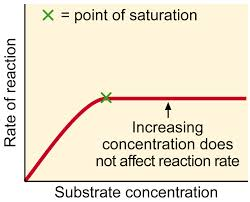 Enzyme Concentration
Enzymes can be increased by turning on the genes to make more of the protein
Phosphorylation is one way to activate  protein (enzyme)
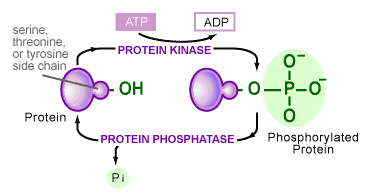 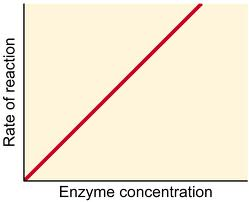 Temperature & pH
As temperature rises enzyme activity increases to an optimum temperature
Then protein denatures and stops being a activation site
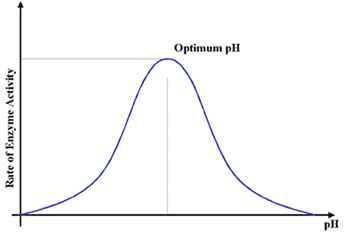 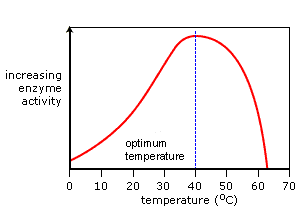 Enzyme Inhibition
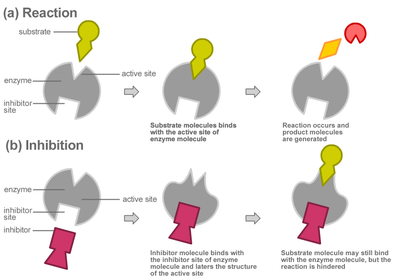 Enzyme Cofactors
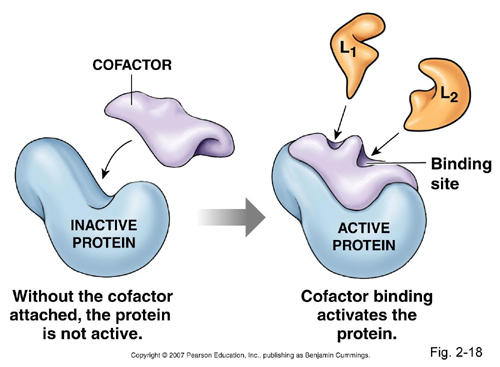 Enzyme Cofactors
Vitamins are cofactors
A deficiency in a vitamin will cause a lack in the functioning of an enzyme
Niacin deficiency results in skin disease
Riboflavin deficiency results in cracks in corner of mouth
The Lab
You will be using LIVER to see the enzymatic reaction of catalase
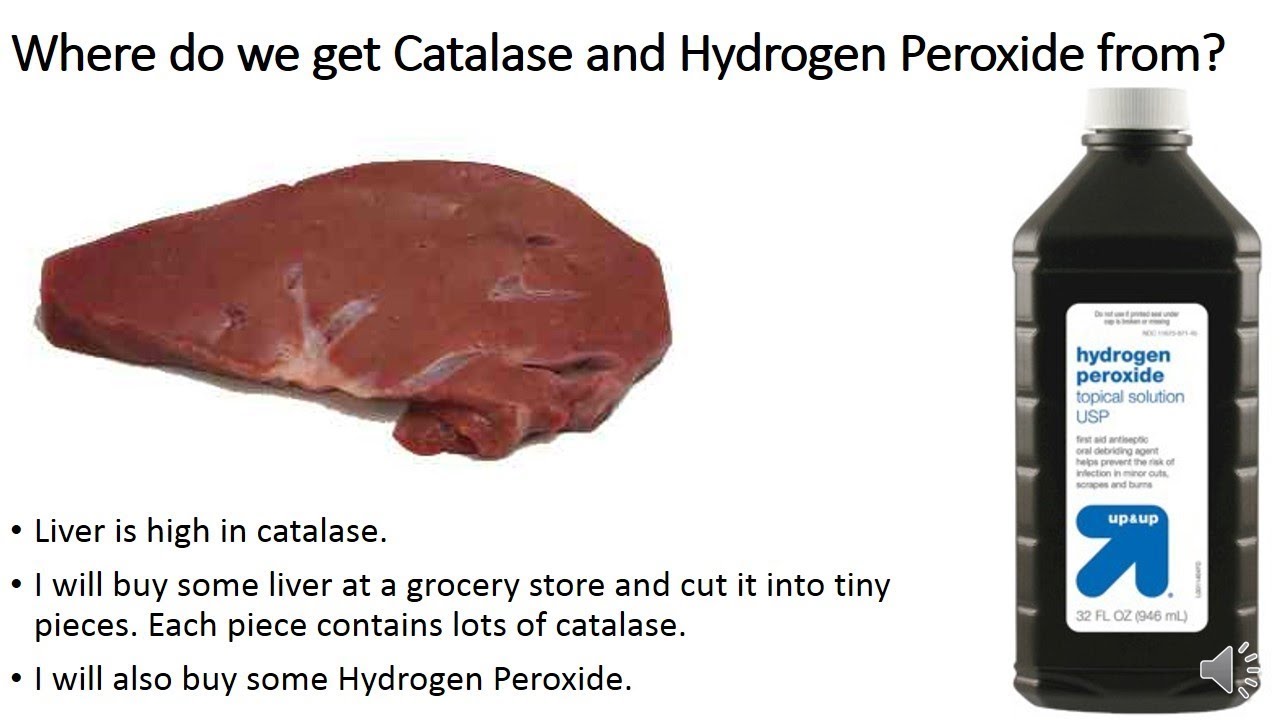 The Lab
The reaction you will see:
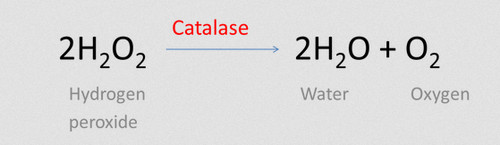 How do you collect evidence ofr the presence of oxygen gas?
Your Control Data
Use a LIKERT SCALE to collect your data:
0 = no rxn
1 = mild rxn
2 = medium rxn
3 = strong rxn
4 = very strong rxn
Test Manganese and H2O2

This is your positive control

= 4
Test Sand and H2O2

This is your negative control

= 0
Your BASELINE Data
Use a LIKERT SCALE to collect your data:
0 = no rxn
1 = mild rxn
2 = medium rxn
3 = strong rxn
4 = very strong rxn
PLANT CELLS

Potato

What is your reaction on a
 0 – 4 scale?
ANIMAL CELLS

Liver

What is your reaction on a 0 – 4 scale?
Your Independent Variables
Change the amount of enzyme (catalase)

More or less than baseline
Change the amount of substrate (H2O2)

More or less than baseline
Change the surface area of the material

Mash up the liver and potato
Change the temperature

Hot water bath or cold water bath
Change the pH

Add and acid or a base
Add an inhibitor

Add Lead nitrate
How to Stay Safe in the Lab
Wear goggles

If you spill lead make sure you wash your hands with lots of water RIGHT AWAY

No lead can go down the sink.  Please place in the LEAD beaker in the fumehood.

CLEAN UP and PUT AWAY all equipment